Герасимова Наталья Анатольевна
      Учитель начальных классов МОУ-СОШ   с. Марфино Аткарского района Саратовской области
      Презентация внеклассного мероприятия ( конкурс) по литературному чтению 
      «Сказка, мы тебя знаем!»
Конкурс:          «Сказка, мы тебя знаем!»
«Что за прелесть эти сказки! Каждая есть поэма!»
                                                                                 А. С. Пушкин
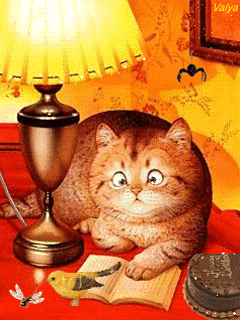 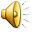 1. Конкурс «Зачин»
В некотором царстве, в некотором государстве жили-были старик и старуха, и было у них три сына. Младшего звали Иванушка. Жили они не ленились, целый день трудились, пашню пахали да хлеба засевали.
(
( Василиса Премудрая – Рус. нар. сказка «Царевна–лягушка»)
За горами, за лесами,
За широкими морями
Против неба - на земле
Жил старик в своем селе.
П.П.Ершов «Конёк-Горбунок»)
Негде, в тридевятом царстве,В тридесятом государстве,Жил-был славный царь Дадон,Смолоду был грозен онИ соседям то и делоНаносил обиды смело.
Конкурс 2В сказочнойпортретной галерее
На лазоревом платье – частые звёзды, на голове месяц ясный, такая красавица – не вздумать, не взгадать, только в сказке сказать.
( Василиса Премудрая – Рус. нар. сказка «Царевна–лягушка»)
Руки кривые, на руках когти звериные, ноги лошадиные, спереди – сзади горбы великие верблюжьи, весь лохматый от верху до низу, изо рта торчали кабаньи клыки, нос крючком, как у беркута, а глаза были совиные.
( Зверь лесной – чудо морское – С.Т.Аксаков «Аленький цветочек»)
Княгиня – диво:
Под косой луна блестит,
А во лбу звезда горит,
А сама – то величаво,
Выступает, будто пава.
Царевна-лебедь
Царевна-лебедь
Конкурс 3. Сказочная почта.В какой сказке вы читали такое письмо, кто и кому их послал, кто автор сказки?
( Гиппопотам – доктору Айболиту    
           К.И.Чуковский «Айболит»)
Приезжайте, доктор,
В Африку скорей
И спасите, доктор,
Наших малышей!
Травка зеленеет, солнышко блестит, а в наших королевских лесах распускаются весенние цветы.
( Королевский указ – С.Я.Маршак «Двенадцать месяцев»)
В нашем городе строится замечательный дом. Высота его – десять этажей. Ширина – пятьдесят шагов. Длина – тоже. На стройке работают десять крокодилов, десять жирафов, десять обезьян и десять круглых отличников.
( Корреспондент в газете – Э.Н.Успенский «Крокодил Гена и его друзья»)
Кункурс 4. Конкурс сказочных певцов. Узнайте по песне героя сказки, её автора и название.
Я от бабушки ушел,
Я от дедушки ушел,
Я от зайца ушел,
Я от волка ушел,
А от тебя, медведь, и подавно уйду!
( Колобок – рус. нар. сказка «Колобок»)
Козлятушки, ребятушки!
Отопритесь, отворитесь!
А я, коза, во бору была,
Ела траву шелковую,
Пила воду студеную.
( Коза – рус. нар. сказки «Волк и семеро козлят»)
Птичка польку танцевала
На лужайке в ранний час.
Хвост налево, нос направо –
Это полька Карабас.
( Куклы в театре Карабаса - А.Н.Толстой «Золотой ключик, или Приключения Буратино»)
Конкурс 5.«На сказочном обеде. Кто кого и в какой сказке так угощает? Кто придумал сказочный пир-обед?
Наварила манной каши и размазала по тарелке: - Не обессудь, куманек,    
          больше потчевать              
                             нечем!
( Лиса – Журавля – рус. нар. сказке «Лиса и журавль»)
- Съешь моего ржаного пирожка.
- Не стану я ржаной пирог есть!..
( Печка – девочку – рус. нар. сказка «Гуси-лебеди»)
Усадили в уголок,
Подносили пирожок,
Рюмку полну наливали,
На подносе подавали.
( Семь богатырей – Царевну – А.С.Пушкин «Сказка о мертвой царевне и о семи богатырях» )
Конкурс 6«Сказочные адреса»Кто и в какой сказке живет по этому адресу?
Перед ним изба со                    
                          светелкой,
С кирпичною беленою               
                              трубою,
С дубовыми, тесовыми                
                           воротами.
( Изба старухи – А.С.Пушкин «Сказка о рыбаке и рыбке»)
Остров на море лежит,
Град на острове стоит
С златоглавыми церквами,
С теремами и садами;
Ель растёт перед дворцом…
( Княжество Гвидона – А.С.Пушкин «Сказка о царе Салтане»)
Все бока его изрыты,
Частоколы в рёбра вбиты,
На хвосте сыр – бор шумит,
На спине село стоит,
Мужички на губе пашут,
Между глаз мальчишки пляшут…
( Село на спине Рыбы – кита – П.П.Ершов «Конёк – горбунок»)
Конкурс 7«Бюро находок»Герой какой сказки пришёл в Бюро находок?
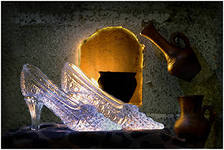 (Золушка из сказка Шарля Перро «Золушка»)
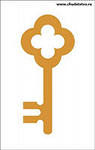 (Буратино из сказки «Золотой ключик», или приключения Буратино А.Н.Толстого)
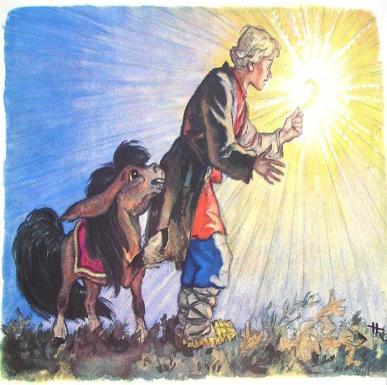 (Жар-птица из русской народной сказки «Иван-царевич и серый волк»)
« Человек, который верит в сказку,
 однажды в неё попадает, потому что у                      
                      него есть сердце… »
                    
                                     Конструктор космических ракет            
                                                                                                      Сергей Королёв
Источники:
Источник http://ppt4web.ru
При создание шаблона использованы Google картинки: https://www.google.ru/imghp?hl=ru&tab=wi
Сервис PPt4WEB.ru
Анимация с сайта http://pictures.ucoz.ru/photo/animirovannyj_ryzhij_kot_kot_uchjonyj/2-0-1131
http://iplayer.fm/Песня «Если вы не так уж боитесь Кощея…»слова Юлий Ким музыка Владимир Дашкевич
Иллюстрации:images.yandex.ru, miloliza.com